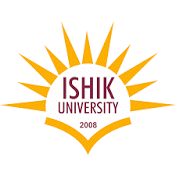 Information SecurityIT423
Semester II
2017 - 2018
Dr. Saman Mirza Abdullah
saman.mirza@ishik.edu.iq
Class Objective
The main objective of this class is to learn more classical ciphering techniques.

Playfair Ciphering 

Hill Cipher.

Polyaplphabetic cipher

One Time Pad (OTP) system

Vigenere.

AutoKey.
Computer Security - Ishik
2
Playfair Ciphering
The Playfair Cipher is a simple transposition cipher offering a relatively weak method of encryption. 

It is based around a 5x5 matrix, a copy of which is held by both communicating parties, into which

The  25 of the 26 letters of the alphabet (normally either j and i are represented by the same letter or x is ignored) are placed in a random fashion.
Computer Security - Ishik
3
Playfair Ciphering
Playfair is now regarded as insecure for any purpose because modern hand-held computers could easily break the cipher within seconds 

The first published solution of the Playfair cipher was published in 1914
Computer Security - Ishik
4
Playfair CipheringPreparation
Preparing the plaintext.

Preparing the key alphabet esquire.
Computer Security - Ishik
5
Playfair Ciphering Preparation  Preparing the plaintext
All the letters should be written

 in capital letter, 
 in pairs, 
 without punctuation,
 All Js are replaced with Is.
SHE WENT TO THE STORE


SH EW EN TT OT HE ST OR E
Computer Security - Ishik
6
Playfair Ciphering Preparation  Preparing the plaintext
But, we are not allowed to encipher any double letters. So, in this case, we will insert an Q into the plaintext. 
(If Q is a double letter, then insert another infrequent letter, say X.)
SH EW EN TT OT HE ST OR E


SH EW EN TQ TO TH ES TO RE
Computer Security - Ishik
7
Playfair Ciphering Preparation  Preparing the key alphabet squire
Pick a keyword (without repetition) such as "PROBLEMS":
Computer Security - Ishik
8
Playfair Ciphering RulesThree Rules
If the two letters are on the same row of the chart, like "ES", then replace each letter by the letter to the right. (If necessary, wrap around to the left end of the row. So "ES" encrypts to "MA".

If the two letters are on the same column of the chart, like, "TH", then replace each letter by the letter below it. (If necessary, wrap around to the top end of the column.) So "TH" encrypts to "YT".

If two letters are on a different row and column, like, "SH", then replace each letter by another letter on its same row, but in the column of the other letter. So "SH" encrypts to "AG".
Computer Security - Ishik
9
Playfair CipheringExample
Using these rules, here is the encryption of the plaintext above:
 
Plaintext : SH EW EN TQ TO TH ES TO RE
Ciphertext: AG MV MK UT QB YT MA QB PM
Computer Security - Ishik
10
Playfair Decipher
For decryption, 

if two ciphertext letters are on the same row or column, replace them with the two letters to the left or above, respectively. 

Otherwise, for each letter choose the letter on the same row and the other letter's column for decryption. (So this is the original operation, it is the reverse of itself.)
Computer Security - Ishik
11
Cryptanalyze Playfair
To cryptanalyze Playfair, we first might want to try to determine if a ciphertext is using Playfair. Here are some clues that it is:

There must be an even number of characters in the cipher text.

The rare consonants (j,k,q,x,z) will appear more frequently in the plaintext.

When divided into digraphs, no repeated letters will appear.

The frequency distribution of digraphs will approximate that of plaintext.
Computer Security - Ishik
12
Cryptanalyze Playfair
Here are some other unique characteristics of the Playfair cipher:
 
No single letter ever encrypts to itself.

 Two reversed digraphs in the plaintext will always be represented by reverse digraphs in the ciphertext.

Every single letter from the plaintext can be enciphered by one of only five other letters – the one directly below it in the Playfair square or the other four in its row.
Computer Security - Ishik
13
Ask yourself?
If I know the Ciphertext, can I determine the followings:


The plaintext


The square ( 5 x 5) keyword alphabets
Computer Security - Ishik
14
Hill Ciphering
The Hill cipher uses matrix multiplication, mod 26. 

In particular, the encryption key is an nxn matrix with an inverse mod 26, where n is the block size.


Suppose we have below 2 x 2 key matrix
Computer Security - Ishik
15
Hill Ciphering
To encrypt a plaintext, group the plaintext in pairs.

“MATH” will be convert to  "MA" and "TH", for example. 

Convert each letter to its numerical equivalent, mod 26, and write it in a nx1 matrix as follows
Stands for MA
Computer Security - Ishik
16
Now, multiply the encryption key by the plaintext and reduce mod 26 to get the ciphertext:




which corresponds to the ciphertext KU.
Computer Security - Ishik
17
Here is the encryption of "TH":




Which corresponds to the ciphertext MT.
Computer Security - Ishik
18
Polyalphabetic Ciphers
Vigenere
Main Idea
Use multiple monoalphabetic ciphers

Change alphabet every letter

Variations possible, but simple version seems to have been commonly used (even though it can be broken)
a b c d e f g h i j k l m n o p q r s t u v w x y z
---------------------------------------------------
A B C D E F G H I J K L M N O P Q R S T U V W X Y Z
B C D E F G H I J K L M N O P Q R S T U V W X Y Z A
C D E F G H I J K L M N O P Q R S T U V W X Y Z A B
D E F G H I J K L M N O P Q R S T U V W X Y Z A B C
E F G H I J K L M N O P Q R S T U V W X Y Z A B C D
F G H I J K L M N O P Q R S T U V W X Y Z A B C D E
G H I J K L M N O P Q R S T U V W X Y Z A B C D E F
H I J K L M N O P Q R S T U V W X Y Z A B C D E F G
I J K L M N O P Q R S T U V W X Y Z A B C D E F G H
J K L M N O P Q R S T U V W X Y Z A B C D E F G H I
K L M N O P Q R S T U V W X Y Z A B C D E F G H I J
L M N O P Q R S T U V W X Y Z A B C D E F G H I J K
M N O P Q R S T U V W X Y Z A B C D E F G H I J K L
N O P Q R S T U V W X Y Z A B C D E F G H I J K L M
O P Q R S T U V W X Y Z A B C D E F G H I J K L M N
P Q R S T U V W X Y Z A B C D E F G H I J K L M N O
Q R S T U V W X Y Z A B C D E F G H I J K L M N O P
R S T U V W X Y Z A B C D E F G H I J K L M N O P Q
S T U V W X Y Z A B C D E F G H I J K L M N O P Q R
T U V W X Y Z A B C D E F G H I J K L M N O P Q R S
U V W X Y Z A B C D E F G H I J K L M N O P Q R S T
V W X Y Z A B C D E F G H I J K L M N O P Q R S T U
W X Y Z A B C D E F G H I J K L M N O P Q R S T U V
X Y Z A B C D E F G H I J K L M N O P Q R S T U V W
Y Z A B C D E F G H I J K L M N O P Q R S T U V W X
Z A B C D E F G H I J K L M N O P Q R S T U V W X Y
Vigenere Scheme
Keyword (or phrase) used to indicate which alphabet to use for encoding (by first letter)

Keyword repeated over plaintext. 

The key-letter over each plaintext letter determines the alphabet used to encipher that letter

Example: use cryptology as keyword
Vigenere Example
CRYPTOLOGYCRYPTOLOGY
computerscienceisthe

CRYPTOLOGYCRYPTOLOGY
studyofdatastructure

CRYPTOLOGYCRYPTOLOGY
sandalgorithmsandthe

CRYPTOLOGYCRYPTOLOGYCRYPTOLO
irimplementationsoncomputers
Vigenere Example
CRYPTOLOGYCRYPTOLOGY
computerscienceisthe
EFKENHPFYAKVLRXWDHNC

CRYPTOLOGYCRYPTOLOGY
studyofdatastructure
UKSSRCQRGRCJRGNQEIXC

CRYPTOLOGYCRYPTOLOGY
sandalgorithmsandthe
URLSTZRCXGVYKHTBOHNC

CRYPTOLOGYCRYPTOLOGYCRYPTOLO
irimplementationsoncomputers
KIGBIZPAKLVRRXHBDCTAQDNJMSCG
OTP System
The one-time pad, which is a provably secure cryptosystem, was developed by Gilbert Vernam in 1918.

 The message is represented as a binary string (a sequence of 0’s and 1’s using a coding mechanism such as ASCII coding.

 The key is a truly random sequence of 0’s and 1’s of the same length as the message.

 The encryption is done by adding the key to the message modulo 2, bit by bit. 

This process is often called exclusive or, and is denoted by XOR. The symbol  is used
Exclusive or Operator
Example
Message =‘IF’


Then its ASCII code =(1001001 1000110) 


Key = (1010110 0110001)
Example
Encryption:
	 1001001 1000110	plaintext
	 1010110 0110001	key
	 0011111 1110110	ciphertext	


Decryption:
	 0011111 1110110 	ciphertext
	 1010110 0110001	key
	 1001001 1000110 	plaintext
Vigenere Cipher
The idea is as follows:

Pick a keyword, such as “COMPUTER”. Now, to encrypt a message, do the following.

Essentially, to encrypt, you line up the plaintext with the keyword written down repeatedly (until you get to the end of the message), and 

then you add the numeric values of both letters (0 to 25) and take the result mod 26 to obtain the corresponding ciphertext letter
Computer Security - Ishik
29
Autokey Cipher
In order to prevent this repetition, one idea was the Autokey cipher,

 which uses either part of the plaintext or part of the ciphertext as the key, after the key has been exhausted.
Computer Security - Ishik
30
Autokey Cipher
For example, if the key is "HOUSE" and the message is "IAMCOMINGHOME", then we encrypt as follows:
 
Plaintext : IAMCOMINGHOME
Key       : HOUSEIAMCOMIN
Ciphertext: POGUSUIZIVAUR
Computer Security - Ishik
31
Autokey Cipher
Unlike Vigenere, the same letter is not used to encrypt every fifth plaintext letter.
 
Alternatively, we can use the ciphertext as the key as well in a similar manner:
 
Plaintext : IAMCOMINGHOME
Key       : HOUSEPOGUSBWT
Ciphertext: POGUSBWTAZPIX
Computer Security - Ishik
32
QUIZ
What Keyword is used in the following matrix?
Computer Security - Ishik
33
Assignment
Code the Vigenere classical cipher and decipher technique. 

Use any programming language you prefer.

The class preferred Matlab.
Computer Security - Ishik
34
Cryptography -- Block Ciphers
A few terms
block cipher 
block of plaintext is treated as a whole & used to produce a ciphertext block of equal length 
typical size:  64 bits
most modern ciphers are block ciphers

stream cipher 
digital data is encrypted one bit (or one unit) at a time
In both cases, plaintext is transformed incrementally
Symmetric ciphers
Symmetric suggests ONE key

Secret key shared by sender & receiver
Background
ideally want one extremely large substitution 
not practical since would need a table with 264 entries in it for a 64-bit block 
so approximate the ideal by constructing from smaller building blocks
[Speaker Notes: 2**40 is 1 trillion – and I stopped computing
2**10 = ~1000
2**20 =~1M]
Basis of modern ciphers
Claude Shannon (‘45) - information theory
product cipher
perform two or more ciphers in sequence so that result (product) is cryptographically stronger than any component cipher
alternate confusion & diffusion
virtually all significant symmetric block ciphers currently in use are of this type
Shannon’s strategy
Stop cryptanalysis that is based on statistical analysis

hacker has some knowledge of statistical characteristic of plaintext

if statistics are reflected in ciphertext, then analyst may be able to deduce encryption key, or part of it

in Shannon’s ideal cipher, statistics of ciphertext are independent of plaintext
Shannon’s building blocks
confusion
make relation between statistics of ciphertext and the value of the encryption key as complex as possible


diffusion
diffuse statistical property of plaintext digit across a range of ciphertext digits
i.e. each plaintext digits affects value of many ciphertext digits
September, 2006
[Speaker Notes: Caesar cipher is bad wrt confusion – if a cryptanalyst breaks part of the code – it is very clear how to break the rest.

Polyalphabetic substitution with a key longer than the message length provides good confusion]
Shannon’s building blocks
Shannon proposed product ciphers with two components 
S-Boxes -- substitution
providing confusion of input bits 
P-Boxes -- permutation
providing diffusion across S-box inputs
n rounds of S-P boxes
September, 2006
S-box (substitution)
3 bit
input
3 bit
output
0
1
2
3
4
5
6
7
0
1
2
3
4
5
6
7
1
0
1
1
0
0
Word size of 3 bits => mapping of 23 = 8 values

Note:  mapping can be reversed
September, 2006
[Speaker Notes: E(2)  6        Note that mapping can be reversed]
P-box (permutation)
4 bit
input
1
1
1
1
1
0
1
0
1
1
1
1
0
0
1
1
Example 2 - swap two
halves of input
Example 1            
               Note: reversible
September, 2006
[Speaker Notes: Note that mapping can be reversed]
Block Ciphers - Definition
2 bit block cipher, 2 bit key with encryption function defined by:
Key 00
Key 01
Key 10
Key 11
secret key 01
In practice, infeasible to store representation of block cipher as tables:  example: 2128
01
00
Encryption
45
S-P networks
Alternate S and P boxes

BUT, in practice we must decrypt as well as encrypt

so define the sequence of boxes so that precisely the same system will decrypt as well as encrypt

just run it backwards
September, 2006
Class End
Computer Security - Ishik
47
Class End
Computer Security - Ishik
48